Irritable Bowel Syndrome
Dr. Ayman Basha
Aman Abu Sakout
Tasneem Al-zaghal
Irritable Bowel Syndrome
Irritable bowel syndrome (IBS) : Functional bowel disorder characterized by intermittent and chronic abdominal pain associated with changes in bowel habits
it is a chronic , idiopathic condition that is very common in North America and Europe. 

It is thought that the underlying pathophysiology involves changes in gastrointestinal motility, visceral hypersensitivity( and altered gastrointestinal permeability
Changes in Gastrointestinal Motility in IBS – Abnormal contractions of the intestinal muscles, leading to altered transit time,  resulting in diarrhea (rapid motility), constipation (slow motility), or mixed patterns.


Visceral Hypersensitivity in IBS – Increased sensitivity of the gut to stimuli, causing exaggerated pain or discomfort in response to normal digestive processes, often linked to bloating and altered bowel habits.

Altered Gastrointestinal Permeability in IBS – Disruption of the intestinal barrier, leading to increased permeability (“leaky gut”), which may contribute to inflammation, immune activation, and symptom severity in IBS.
Epidemiology
Prevalence : 10–20% in North America and Europe . 
Sex : In Western countries, women are 1.5–2 times more likely to be  affected than men. 
Age : highest prevalence in individuals aged 20–39 .
Associated conditions : 
O   Somatic pain syndromes: fibromyalgia, chronic fatigue syndrome, functional chest pain .
O   Psychiatric disorders: major depressive disorder, anxiety disorder, somatization disorder .
O   Gastrointestinal disorders: GERD, functional dyspep
Pathophysiology
IBS is a functional gastrointestinal disorder without a specific organic cause. The pathophysiological processes leading to IBS are multifaceted and not yet fully understood. 
The most common findings associated with IBS are:
   ❖Altered gastrointestinal motility .
   ❖Visceral hypersensitivity/hyperalgesia .
   ❖Altered permeability of the gastrointestinal mucosa .
   ❖Psychosocial aspects .
Clinical features
IBS is characterized by chronic abdominal pain and changes in bowel habits .

   ❖Abdominal pain : 

Frequency, intensity, and localization generally vary widely from patient to patient but sigmoid colon is the common location of pain .
pain can be exacerbated by meals and stressors.  
Typically related to defecation ( relieved by it ).
Clinical features
❖Altered bowel habits: 

   Diarrhea: Most often occurs in the morning or after eating; preceded by lower abdominal pain and sense of urgency (possibly with tenesmus) .

  Constipation: Pellet-shaped, can also have sensation of tenesmus.
Clinical features
Other gastrointestinal symptoms : 
   o Nausea, reflux, early satiety.
   o Passing of mucus, abdominal bloating .
Extraintestinal symptoms:
   o Generalized somatic symptoms (e.g., pain or fatigue, as in fibromyalgia).
   o Disturbed sexual function.
   o Dysmenorrhea.
   o Increased urinary frequency and urgency.
Physical examination: normal .
Classification
Several subtypes of IBS exist and are defined by stool quality. 
 ❖IBS-D: diarrhea is the predominant symptom
 ❖IBS-C: constipation is the predominant symptom
 ❖IBS-M: mixed diarrhea and constipation
 ❖IBS-U: criteria for IBS are met but bowel movements can't be categorized into the above subgroups
Diagnosis
❖ This is a clinical diagnosis and a diagnosis of exclusion . 


 ❖ Approach :
Evaluate for diagnostic criteria for IBS.
Screen for red flag symptoms
Obtain a limited diagnostic workup to rule out alternative diagnoses
Diagnosis
Rome IV criteria for irritable bowel syndrome
❖ All of the following criteria must be met to diagnose IBS:
A .Timing  6 ≥ : months since the onset of symptoms
B .Symptoms :
o Recurrent abdominal pain (   ≥ 1 day per week during the previous 3 months)
o PLUS ≥ 2 of the following
▪ Abdominal pain related to defecation.
▪ Change in stool frequency.
▪ Change in appearance of stool.
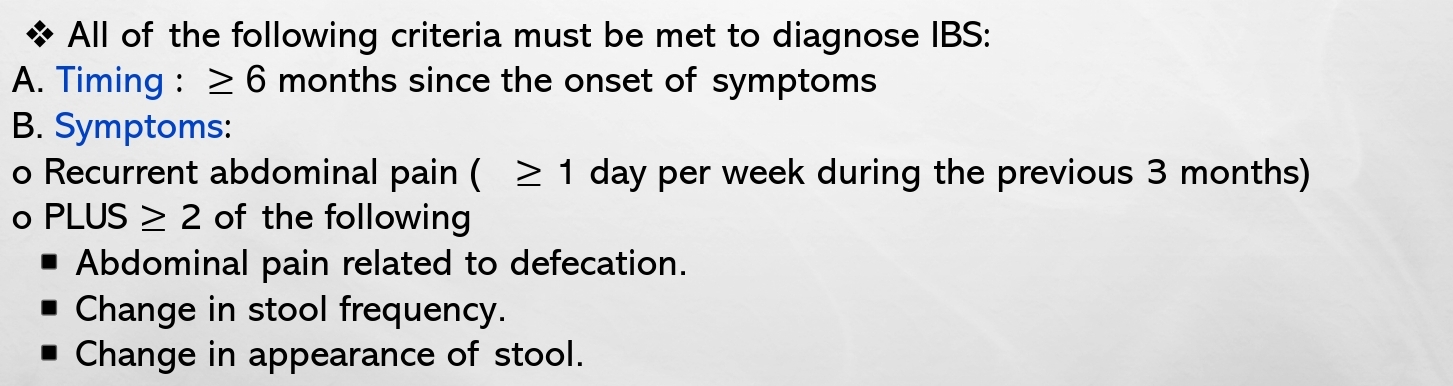 Diagnosis
Laboratory studies
❖The following studies should routinely be considered to rule out alternative etiologies:

 All patients: 
o CBC (anemia requires further evaluation)

 In patients with diarrhea:
o Fecal calprotectin and CRP.
o Celiac disease serology.
o Stool testing for giardiasis.

In patients with relevant symptoms and history:
o Thyroid function tests
o Diagnostics for infectious gastroenteritis
Diagnosis
Colonoscopy
❖Only recommended in patients:
• With red flags for CRC.
• Due for age-appropriate screening for CRC.


     -All laboratory test results are normal and no mucosal lesions are found on sigmoidoscopy . 

    -IBS is a benign condition and has a favorable long-term prognosis
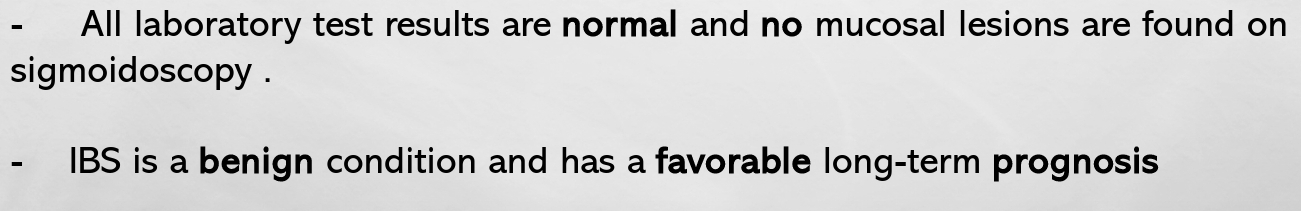 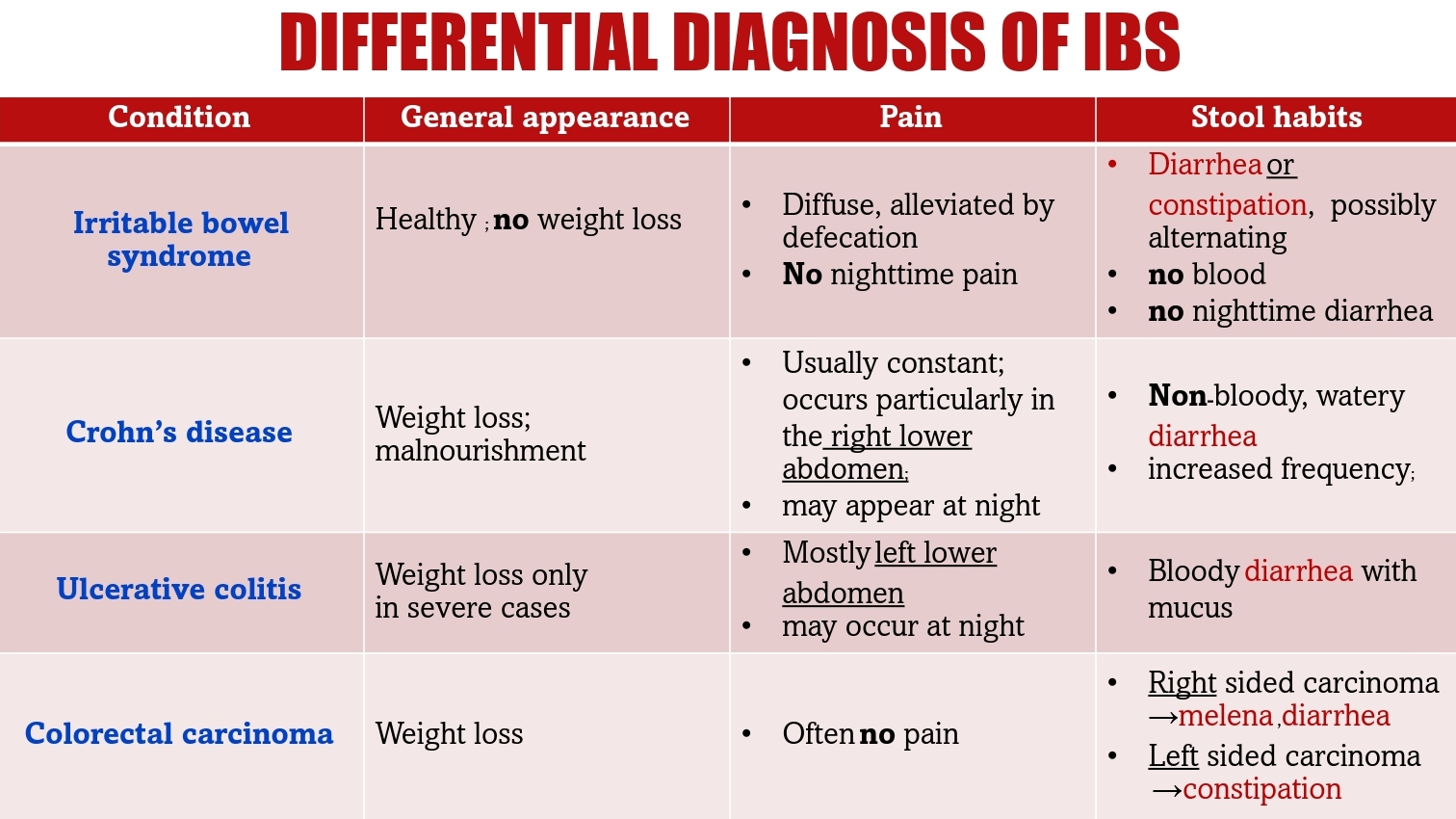 Differential Diagnosis of IBS
Differential Diagnosis of IBS
★ Red flag symptoms:
nighttime diarrhea and abdominal pain, fever, bloody stools, weight loss, and acute onset of symptoms.
★ Other differential diagnosis:
Bacterial or viral gastroenteritis.
Hypothyroidism/hyperthyroidism 
Celiac disease
Lactose intolerance. 
Bacterial overgrowth syndrome (i.e., SIBO).
Endometriosis ..
Treatment
Currently, there are no curative treatments for IBS.
Management is focused on treating the associated symptoms.
❖ Dietary adjustments

o Soluble fiber supplements (e.g., psyllium) .
o Avoidance of trigger foods 
▪ Low FODMAP diet: diet low in fermentable oligosaccharides, disaccharides, monosaccharides, and polyols.
▪ Consider the support of a registered dietitian.
✓Non-pharmacological treatment:
Treatment
❖ Lifestyle changes
o Regular physical activity.
o Stress management (e.g., relaxation techniques(

 ❖ Psychobehavioral therapy
o Patient-centered care, strong therapeutic alliance .
o Gut-directed psychotherapy (i.e., cognitive behavioral therapy and hypnotherapy).

 ❖ Adjunctive therapy 
o peppermint oil for global symptom relief.
Treatment
✓pharmacological treatment:
Evidence for pharmacological therapy is mixed and recommendations vary between guidelines.
Consult a specialist for refractory symptoms and/or long-term treatment.
❖ Abdominal pain

Antispasmodics: e.g., dicyclomine, hyoscyamine .
Tricyclic antidepressants: e.g., amitriptyline .
Treatment
❖ Diarrhea
• Loperamide
• Rifaximin
• Alternative medications: include alosetron ) a selective 5-HT3 receptor antagonist( eluxadoline) opioid agonist/antagonist(

❖ Constipation
• Polyethylene glycol (PEG)
• Alternative medications:
o Intestinal secretagogues
o Tenapanor
▪ A sodium-hydrogen antiporter 3 inhibitor
▪ Increases water secretion into the intestinal lumen and has antinociceptive effects.
o Tegaserod: a partial 5-HT4 receptor agonist
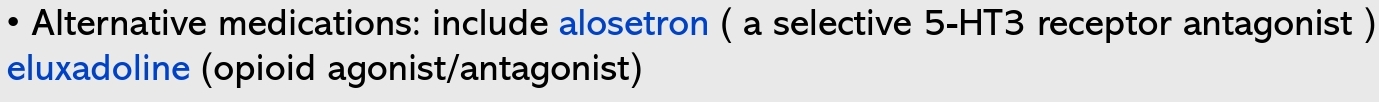 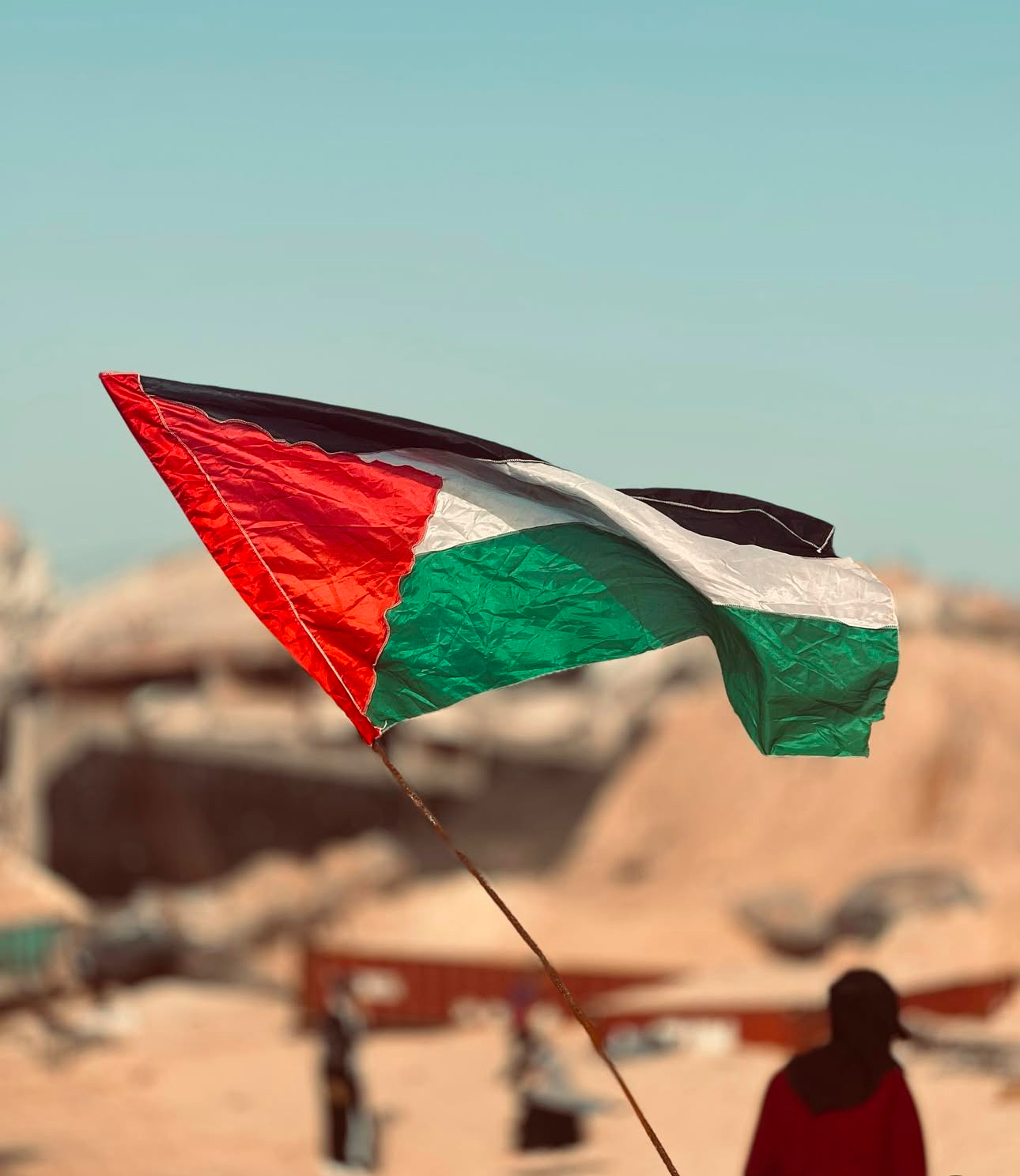 ﴿ وَمَن يَتَوَلَّ اللَّهَ وَرَسُولَهُ وَالَّذِينَ آمَنُوا فَإِنَّ حِزْبَ اللَّهِ هُمُ الْغَالِبُونَ﴾